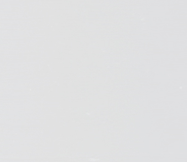 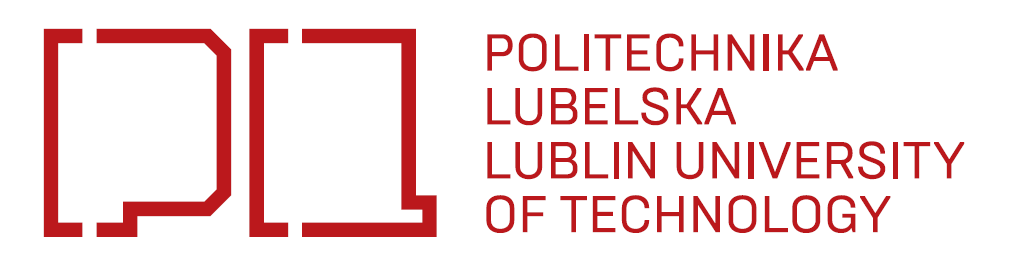 Zastosowanie sieci neuronowych
w analizie danych produkcyjnych
Dr inż. Monika Kulisz
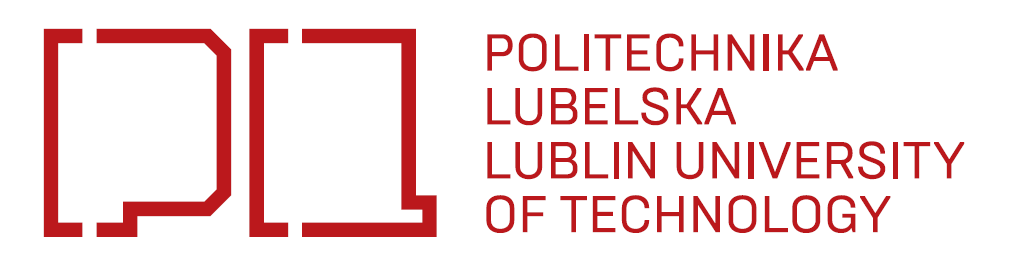 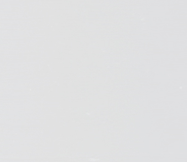 Opis analizowanego procesu – produkcja wkładów parafinowych
Pierwszym etapem produkcji wkładów parafinowych do procesu produkcji świec jest odbiór surowców z magazynu oraz umieszczenie plastikowych pojemników w sortowniku. 
Po napełnieniu sortownika pojemniki są transportowane do maszyny odpowiedzialnej za sklejanie knota z płytą. Proces ten jest w pełni zautomatyzowany. Równolegle na drugim stanowisku przygotowywana jest masa parafinowa do napełnienia pojemnika. 
Dalej półfabrykat trafia na linię produkcyjną i jest układany w rzędy za pomocą specjalistycznych grzebieni, które ustawiają pojemniki w takiej samej odległości od siebie.
Następnie kontenery są transportowane na linię, na której następuje pierwsze napełnienie masowe. W tym przypadku jest to połowa docelowej gramatury parafiny. Taśma przesuwa pojemniki w kierunku drugiej napełniarki z odpowiednio ustawioną prędkością. W tym czasie masa parafinowa powoli krzepnie. Kolejnym krokiem jest wylanie drugiej warstwy masą parafinową. 
Dalej produkty przemieszczają się w tunelu chłodzącym, gdzie masa całkowicie się zestala.
Kolejnym etapem procesu jest kontrola jakości produktu. Produkty do kontroli jakości wybierane są losowo. Kontrola jakości realizowana jest wizualnie przez pracowników linii produkcyjnej i działu kontroli jakości oraz za pomocą fotokomórek umieszczonych w specjalnym tunelu.
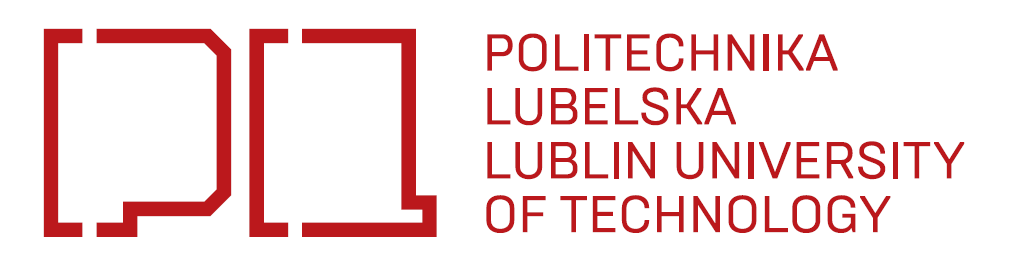 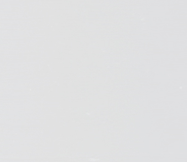 Problem jakości produktów na linii produkcyjnej
Problemem występującym podczas produkcji wkładów parafinowych jest problem nieprawidłowej wagi produktu, powodującej wysokie koszty procesów produkcyjnych w firmie. Aby rozwiązać ten problem, firma rozpoczęła realizację projektu doskonalącego, którego celem była identyfikacja czynników wpływających na jakość produktu (masa produktu w specyfikacji). 

Na podstawie wyników badań statystycznych stwierdzono, że czynnikami mającymi wpływ na jakość produktów są: 

x1 – temperatura masy parafinowej w zbiorniku [°C], 
x2 – temperatura ślimaka [°C], 
x3 – temperatura kąpieli [°C], 
x4 – temperatura rozlewarek [°C], 
x7 - temperatura w tunelu [°C].
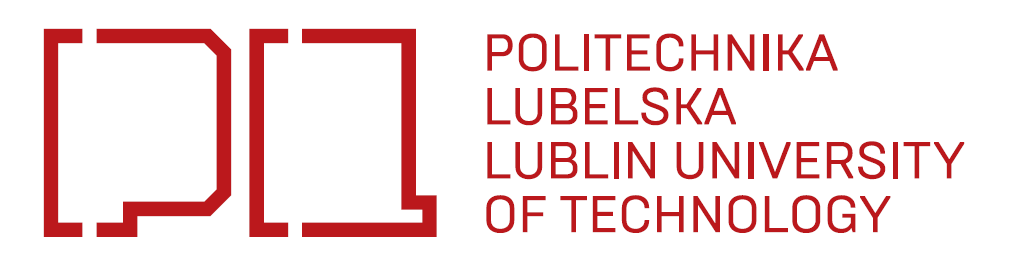 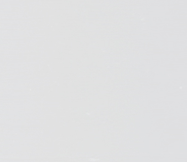 Zadania do wykonania
1. Modelowanie wagi produktu (wkładu parafinowego)

Z wykorzystaniem oprogramowania Matlab (https://matlab.mathworks.com/ )  - Neural Net Fitting App należy dokonać modelowania wagi wkładu parafinowego.

Jako dane wejściowe należy wykorzystać zmienne x1, x2, x3, x4 oraz x7, zaś jako dane wyjściowe należy wykorzystać zmienną Y1. Dane zostały zamieszczone w zadaniu, na platformie e-learningowej.

Proszę pamiętać o zaimportowaniu danych z excela i zapisaniu zmiennych jako „numeric matrix”, proponuję zapisanie oddzielnie danych wejściowych i oddzielnie danych wyjściowych.
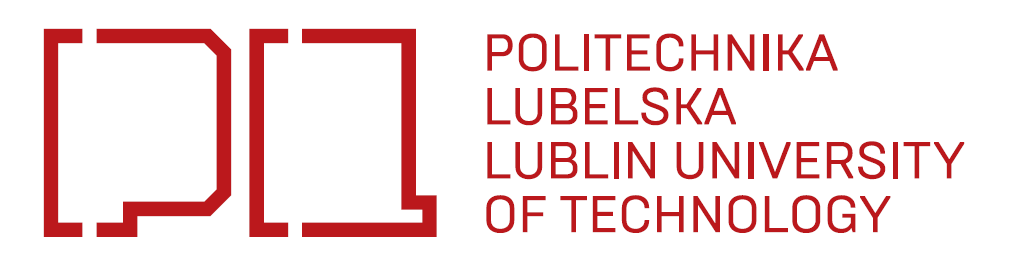 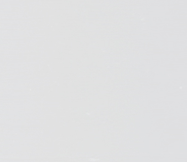 Zadania do wykonania
1. Modelowanie wagi produktu (wkładu parafinowego)

Krótkie przypomnienie jak modelujemy sieci neuronowe w Neural Net Fitting App 

Uruchomienie Neural Net Fitting App
Zaimportowanie danych wykorzystywanych do uczenia sieci ( proszę zwrócić uwagę na to w jakie formie mamy obserwacje w kolumnach czy w wierszach)
Podział danych na uczące, walidacyjne i testowe zalecam na pozostawienie takich jak domyśle
Określenie ilości neuronów w warstwie ukrytej (proponuję przetestowanie kilku wariantów)
Wybór algorytmu uczącego ( należy przetestować możliwe 3 algorytmy)
Analiza otrzymanych wyników
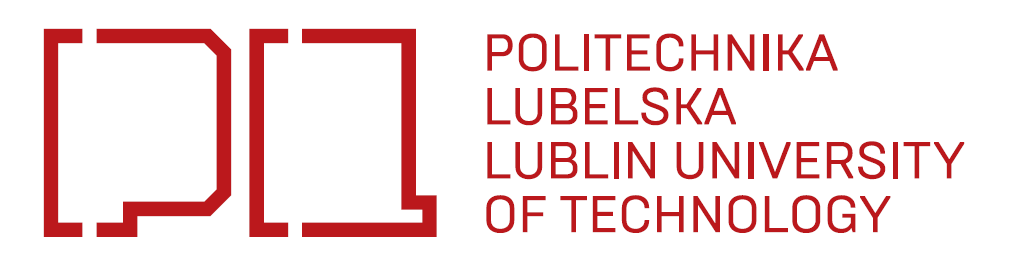 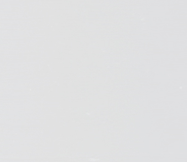 Zadania do wykonania
1. Modelowanie wagi produktu (wkładu parafinowego)

Szczegółowe wytyczne do wykonania zadania:
Należy przetestować sieci w trzema wariantami ilości neuronów w warstwie ukrytej i wybrać model, który okaże się jakościowo najlepszy.
W sprawozdaniu należy podać dla tego modelu:
Tabelę – Training progres, może być jako zdjęcie
Wartości MSE oraz R dla wszystkich zbiorów
Wykresy : „Performance”, “Training State”, “Error Histogram”, „Regression” wraz z komentarzem do nich
2. Należy przetestować sieci z trzema różnymi algorytmami uczenia dla ilości neuronów, ustalonej w punkcie 1. Następnie wybrać model, który okaże się jakościowo najlepszy.
W sprawozdaniu należy podać dla tego modelu:
Tabelę – Training progres, może być jako zdjęcie
Wartości MSE oraz R dla wszystkich zbiorów
Wykresy : „Performance”, “Training State”, “Error Histogram”, „Regression” wraz z komentarzem do nich
3. Wnioski
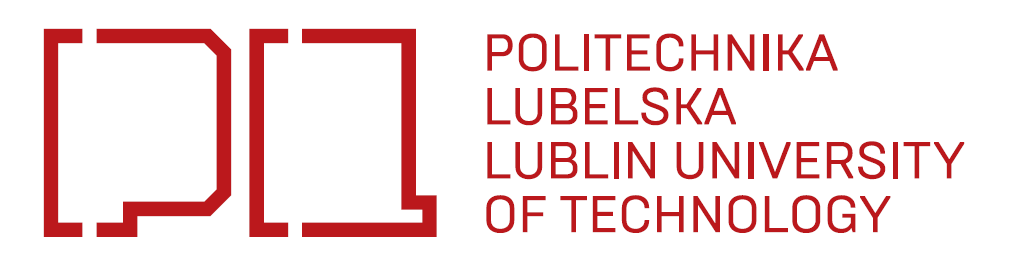 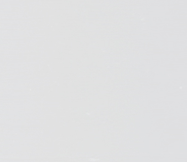 Odpowiednie przygotowanie danych, a jakość otrzymanych modeli…
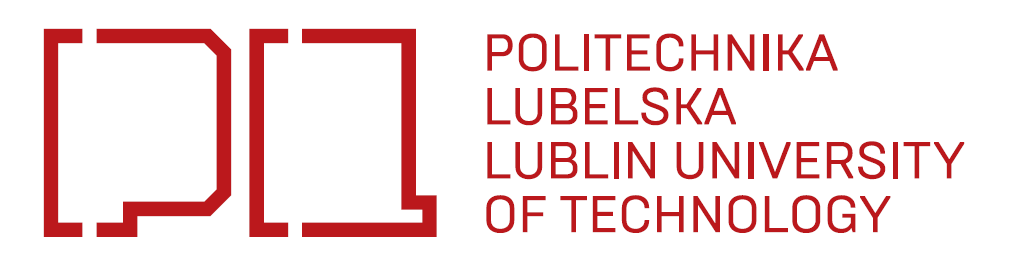 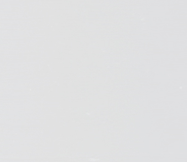 Zadania do wykonania
2. Model klasyfikacyjny czy produkt spełnia wymagania jakościowe czy też nie

Z wykorzystaniem oprogramowania Matlab (https://matlab.mathworks.com/ )  - Neural Net Patern Recognition App należy wykonać model klasyfikacyjny czy produkt spełnia wymagania jakościowe czy też nie.

Jako dane wejściowe należy wykorzystać zmienne x1, x2, x3, x4 oraz x7

Dane wyjściowe należy przygotować biorąc pod uwagę założenia:
Zakładamy, że wartość nominalna wagi wkładu parafinowego to 238 gram
Ponadto zakładamy, że odchyłka od wymiaru może wynosić do ±  4 gramów (wartość ta będzie różna dla poszczególnych osób)
Przyjmujemy, że wyjście będzie binarne: 1 – gdy produkt spełnia wymagania jakościowe, 0 – gdy ich nie spełnia
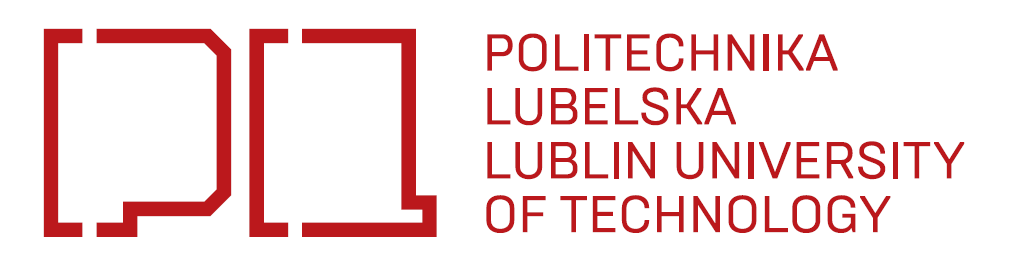 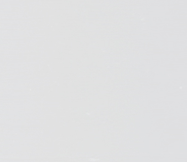 Zadania do wykonania
2. Model klasyfikacyjny czy produkt spełnia wymagania jakościowe czy też nie

Szczegółowe wytyczne do wykonania zadania:
Należy przetestować sieci w trzema wariantami ilości neuronów w warstwie ukrytej i wybrać model, który okaże się jakościowo najlepszy.
W sprawozdaniu należy podać dla tego modelu:
Tabelę – Training progres, może być jako zdjęcie
Wartości Cross-entropy oraz Error dla wszystkich zbiorów
Wykresy : „Performance”, “Training State”, “Confusion Matrix”, „ROC curve” wraz z komentarzem do nich

2. Wnioski